PHY 711 Classical Mechanics and Mathematical Methods
10-10:50 AM  MWF  Olin 103

Plan for Lecture 20:
Summary of mathematical methods
Sturm-Liouville equations
Green’s function methods
Laplace transform
Contour integration
10/14/2013
PHY 711  Fall 2013 -- Lecture 20
1
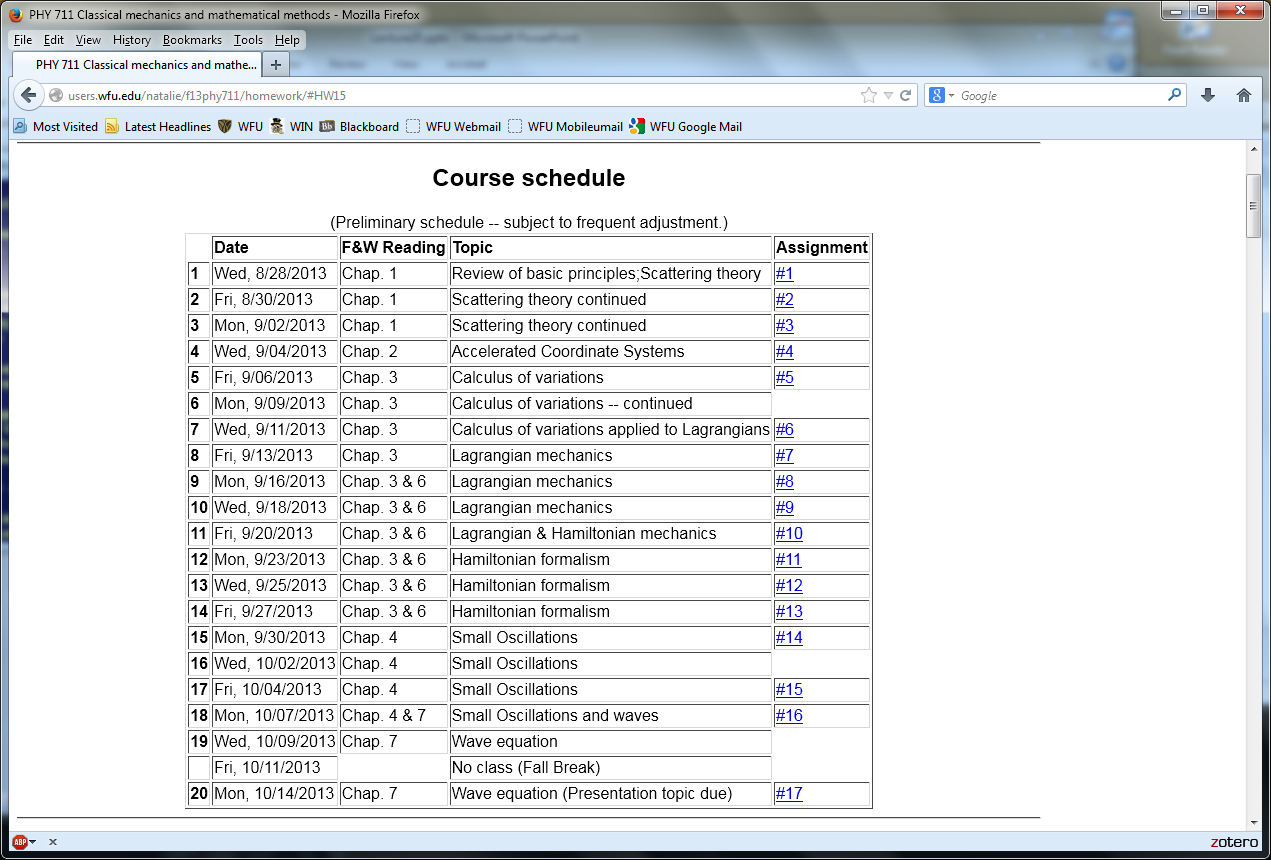 10/14/2013
PHY 711  Fall 2013 -- Lecture 20
2
Sturm-Liouville equation:
10/14/2013
PHY 711  Fall 2013 -- Lecture 20
3
10/14/2013
PHY 711  Fall 2013 -- Lecture 20
4
10/14/2013
PHY 711  Fall 2013 -- Lecture 20
5
10/14/2013
PHY 711  Fall 2013 -- Lecture 20
6
10/14/2013
PHY 711  Fall 2013 -- Lecture 20
7
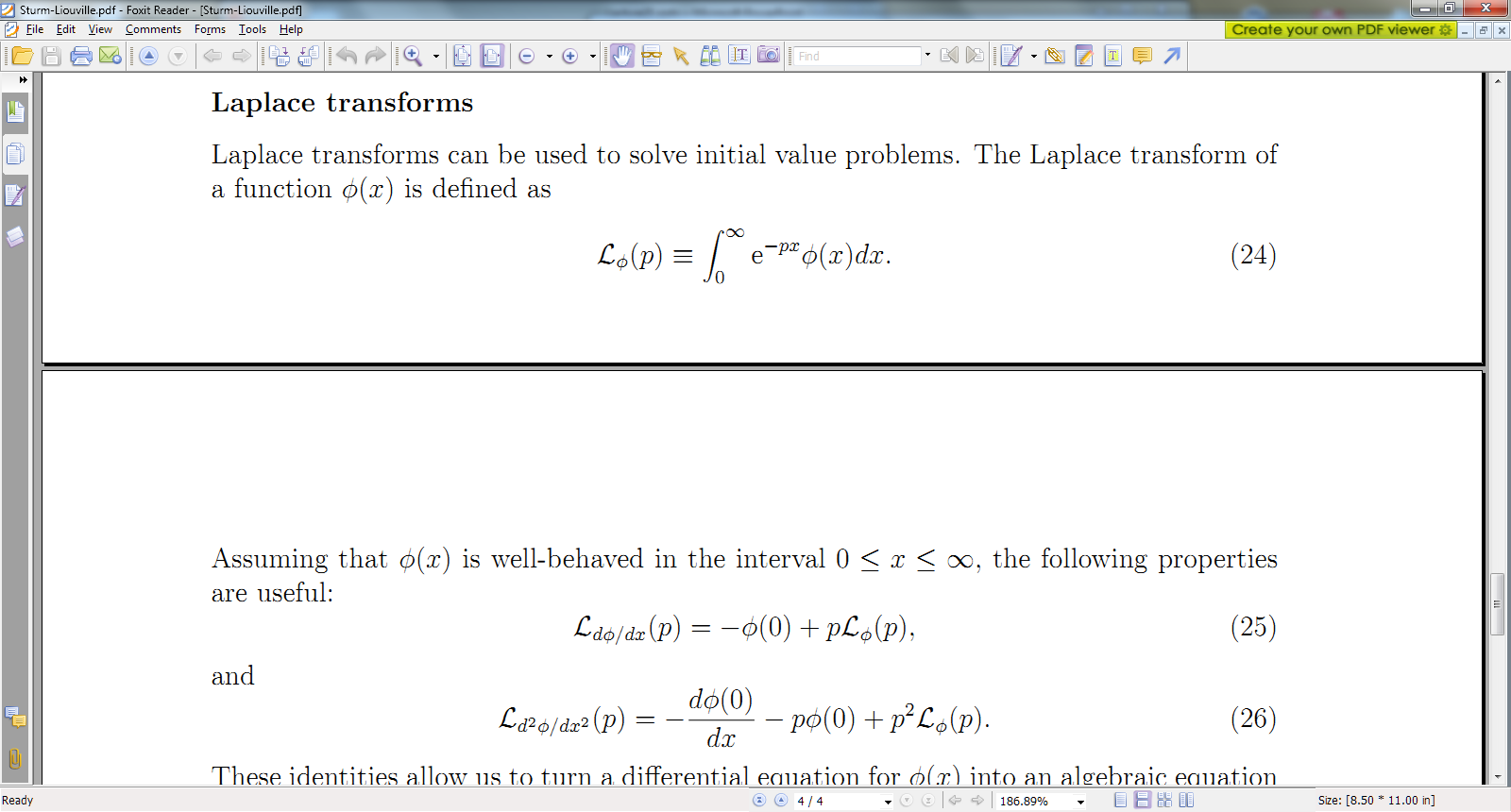 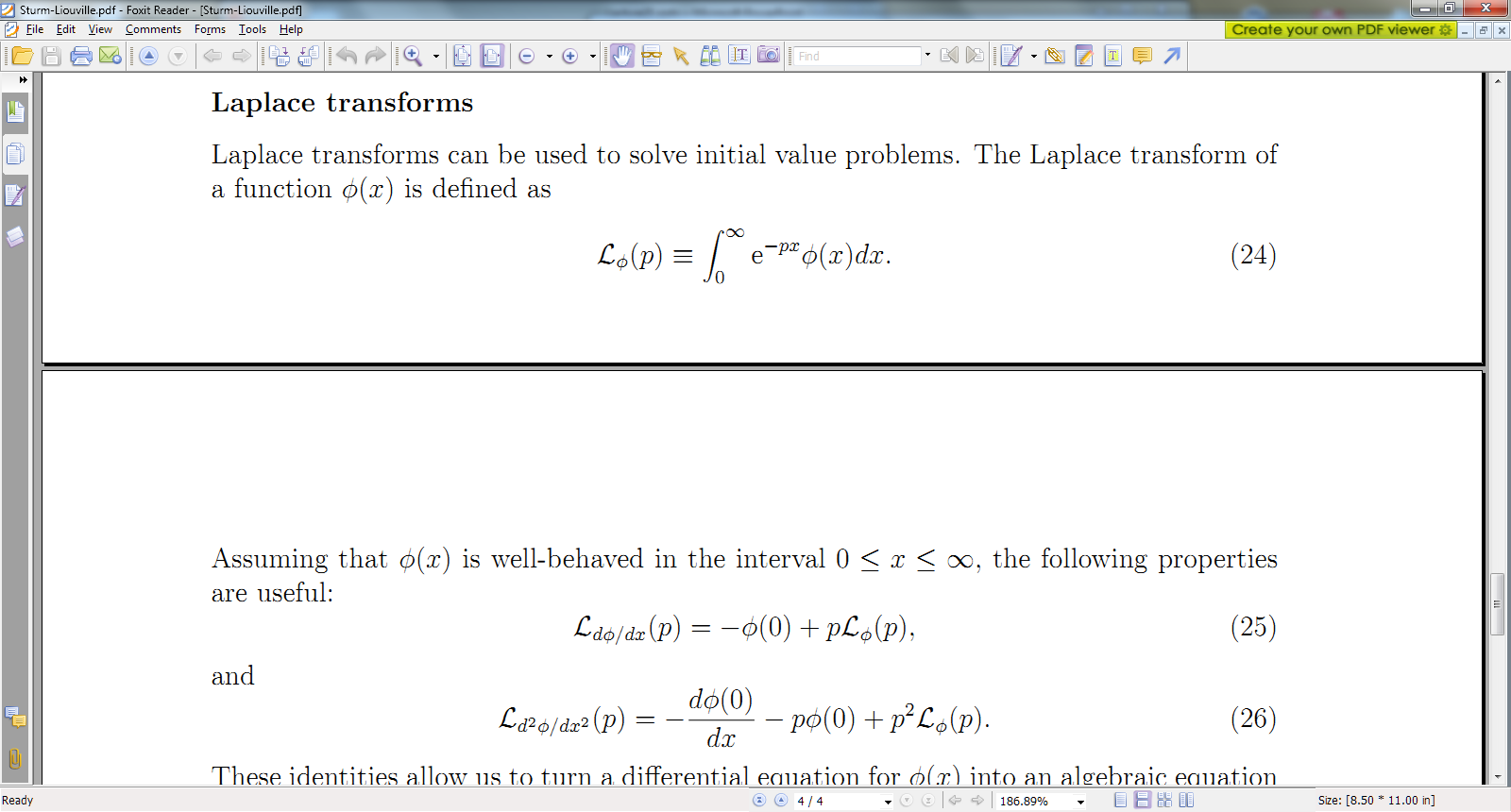 10/15/2012
PHY 711  Fall 2012 -- Lecture 21
8
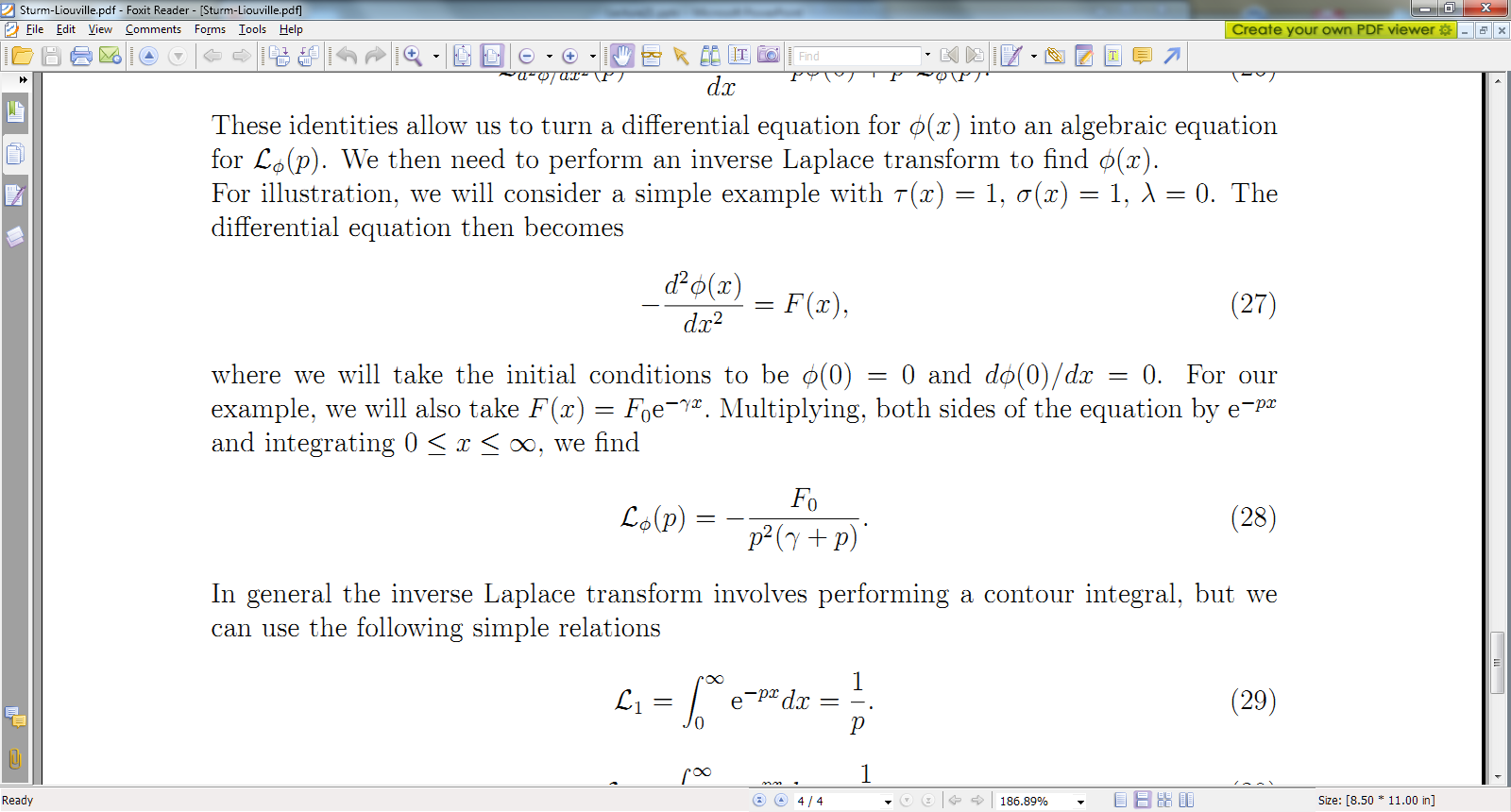 10/15/2012
PHY 711  Fall 2012 -- Lecture 21
9
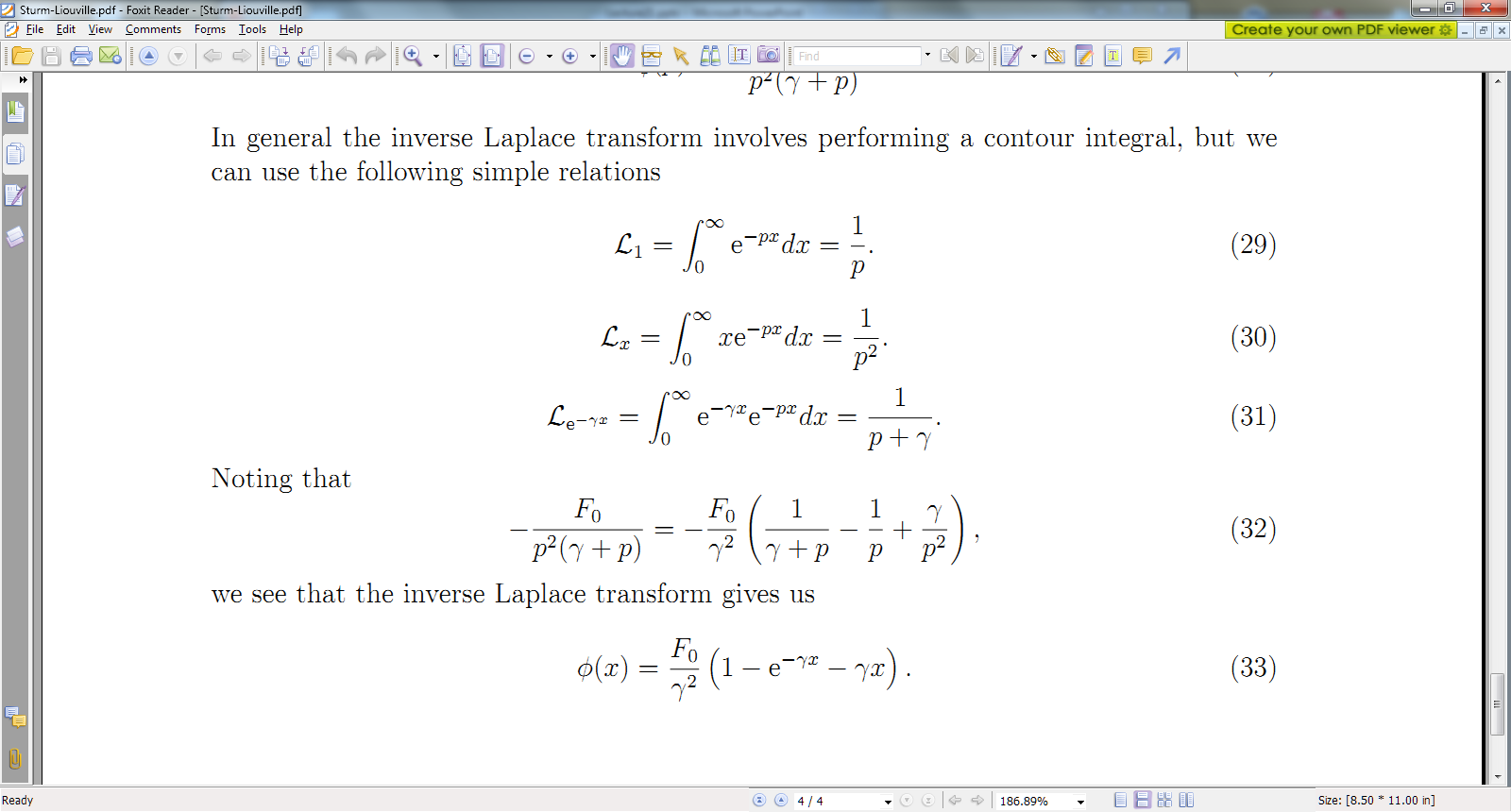 10/15/2012
PHY 711  Fall 2012 -- Lecture 21
10
10/14/2013
PHY 711  Fall 2013 -- Lecture 20
11
10/14/2013
PHY 711  Fall 2013 -- Lecture 20
12